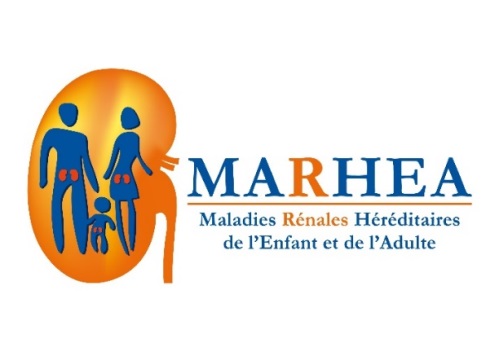 RCP Maladies Rénales Génétiques
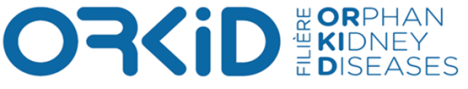 Date :
Protéinurie /syndrome néphrotique
NOM:
Prénom:
Date de naissance:
Origine géographique 
Parents apparentés?
Arbre Généalogique :
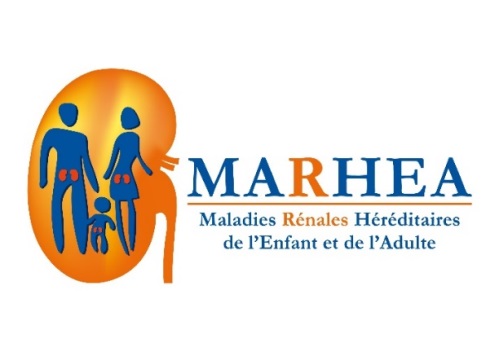 RCP Maladies Rénales Génétiques
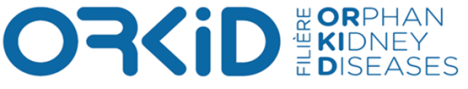 Date :
Protéinurie /syndrome néphrotique
Age premiers symptômes/première protéinurie connue : 
Début brutal ou progressif?
	œdèmes?
	HTA?
Cortico-résistant?
Endoxan résistant?
Inhibiteurs calcineurine résistant?
Rituximab resistant?

Fonction rénale?

Si protéinurie isolée bilan tubulaire (même si protéinurie glomérulaire) :

Atteinte extra-rénale? (diabète/surdité/rétine/cœur/infections/dysmorphie/squelette/rotules
/Périmètre Cranien/AVC/retard acquisitions/déficience intellectuelle/épilepsie/génital…)

Transplantation? Evolution après greffe?
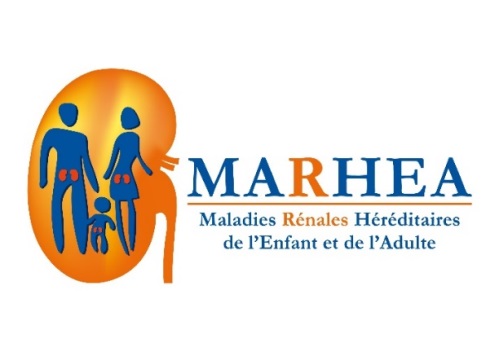 RCP Maladies Rénales Génétiques
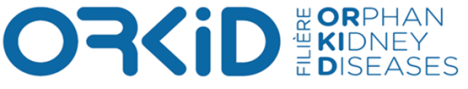 Date :
Conclusions-recommandations